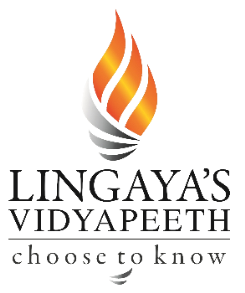 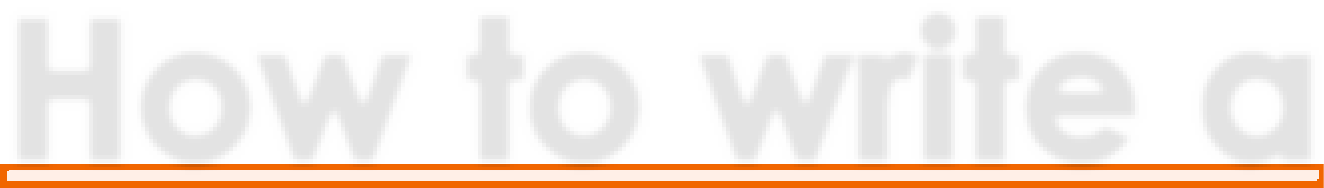 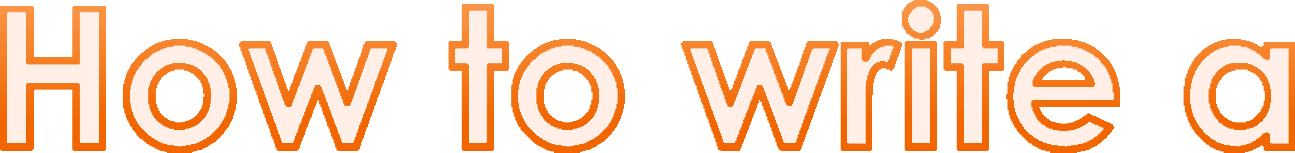 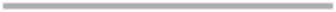 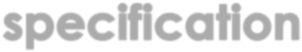 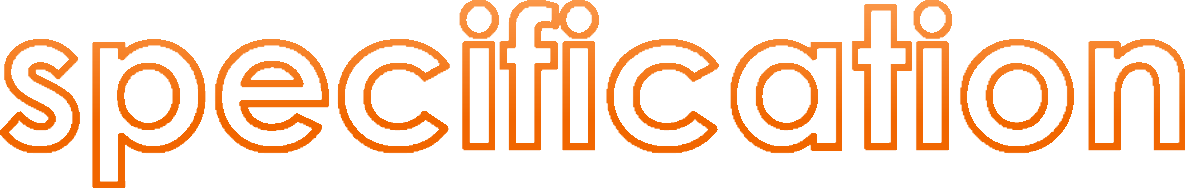 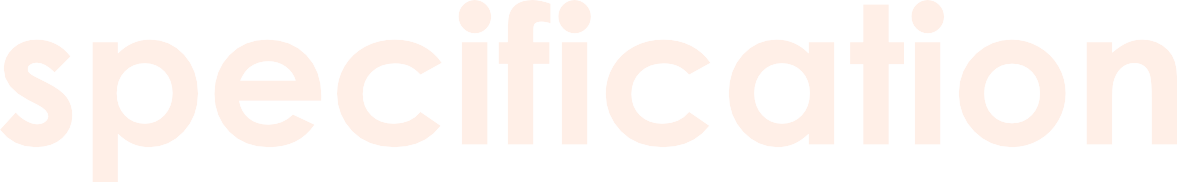 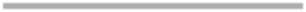 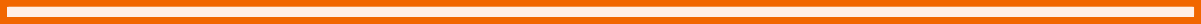 Presented by:
Prof Balraj Marjara
Specifications are the written requirements  for a material, product, or service for a  proposed project, like a building, bridge or  machine.
For architectural projects, the specifications  are art of the Contract Documents included  with the bidding and construction  requirements and the drawings.
This guide/lesson will cover
how to organize specifications,
the types of specification
methods of specification
specific type of language used for writing  specifications.
Few Examples.
Purpose of Specifications
Specifications should describe the type and quality of  every product required for the project.
The specifications should describe the requirements for  fabrication, erection, application,	installation and  finishing.
Specifications should describe the quality of  workmanship necessary for the project. This includes
All phases of creation and installation starting with
manufacturing,
fabrication,
application,
installation,
finishing and adjustment.
Specifications should include any necessary  codes and standards applicable to the project.
The specifications should also include  descriptions and procedures for alternate  materials, products or services if necessary.

The specification and project manual.
Contract Documents contain the bidding and  construction requirements, drawings and  specifications.
The project manual is the bound written portion of  the Contract Documents.
The project manual is typically organized  according to Master Format.
The project manual contains the following  elements
Introductory Information
Bidding Requirements
Contracting Requirements
Specifications
Appendices
Introductory Information
Title Page
Certifications Page
Table of Contents
Guide to Use of the Project Manual (used by many
specifiers)
Bidding Requirements
Bid Solicitation: Advertisement/Invitation to  Bid
Instructions to Bidders
Information Available to Bidders
Bid Forms and Supplements
Contracting Requirements
Agreement
General Conditions of the Contract
Supplementary Conditions of the Contract
Bonds and Certificates
Specifications
Division 01 – General Requirements
Divisions 02– Technical Specifications
Appendices
Appendices are not included in Master Format  but they are useful for including copies of  information, reference documents, existing  conditions, photographs or example forms for  use in administration.